Prepare for the Future:
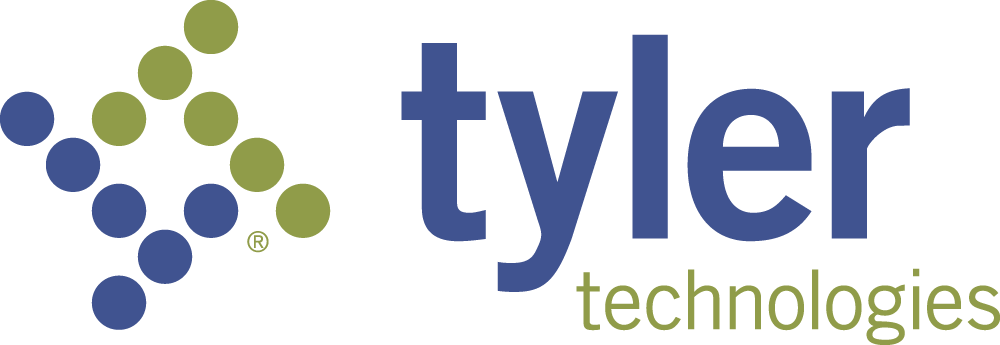 Artificial Intelligence and its Impact on the Future of Justice
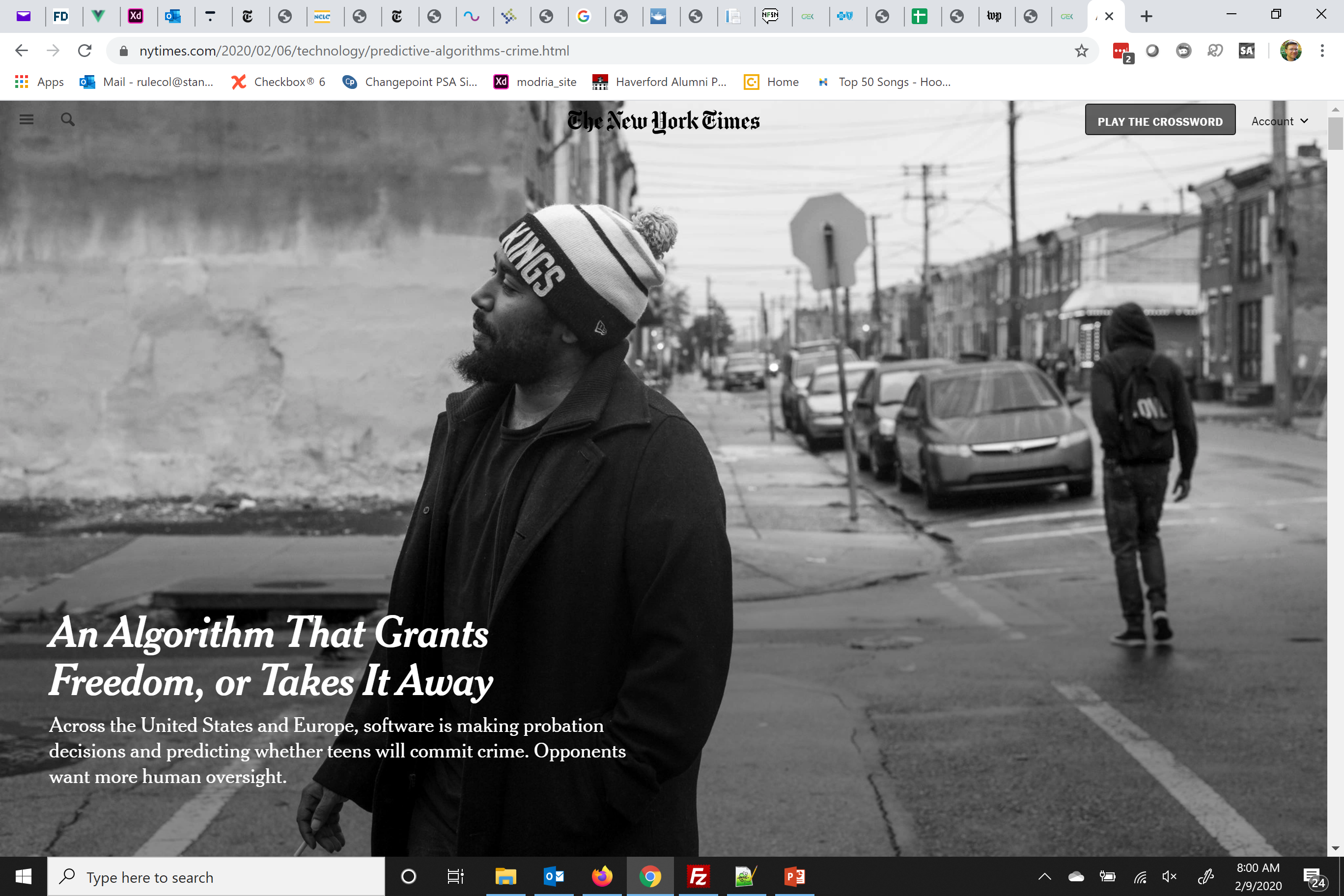 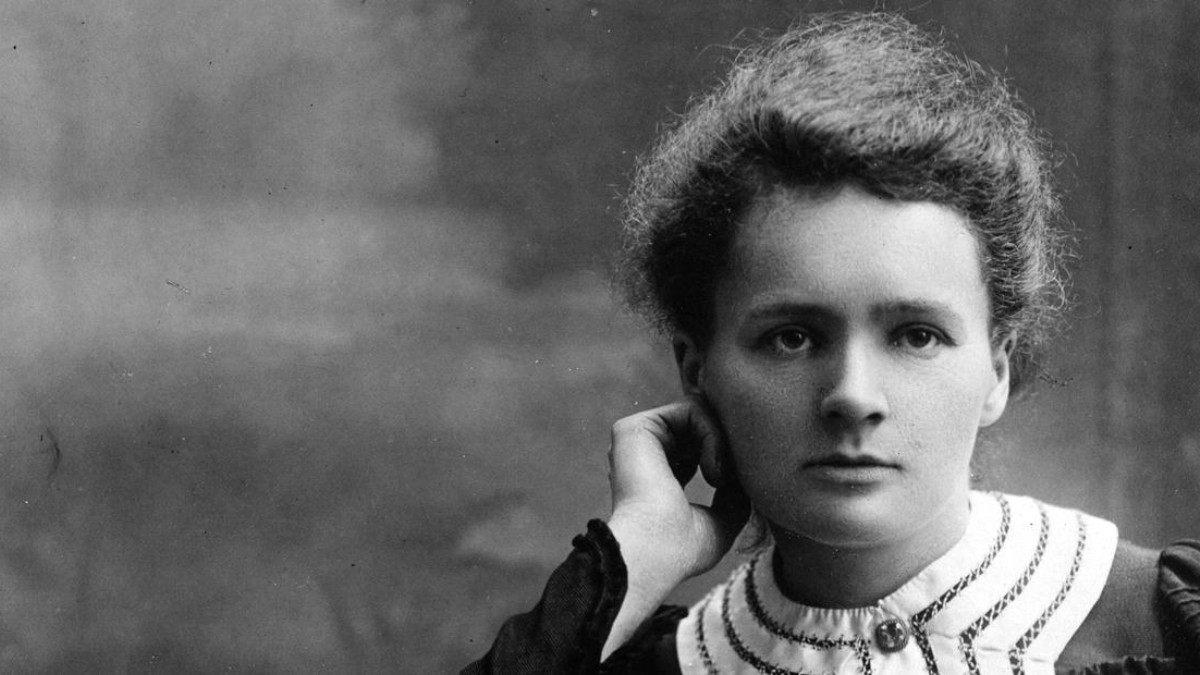 Marie Curie
[Speaker Notes: Marie Curie was the first woman to be awarded a Nobel Prize, the first person to get the Nobel prize twice. And the only person to win the Nobel Prize in two different scientific fields --Physics and Chemistry. Along with her husband Pierre, she discovered the element Radium and did pioneeingr research on radioactivity. The effects of radiation were not well understood then. Exposure to radationimpacted her health and cost her her life.]
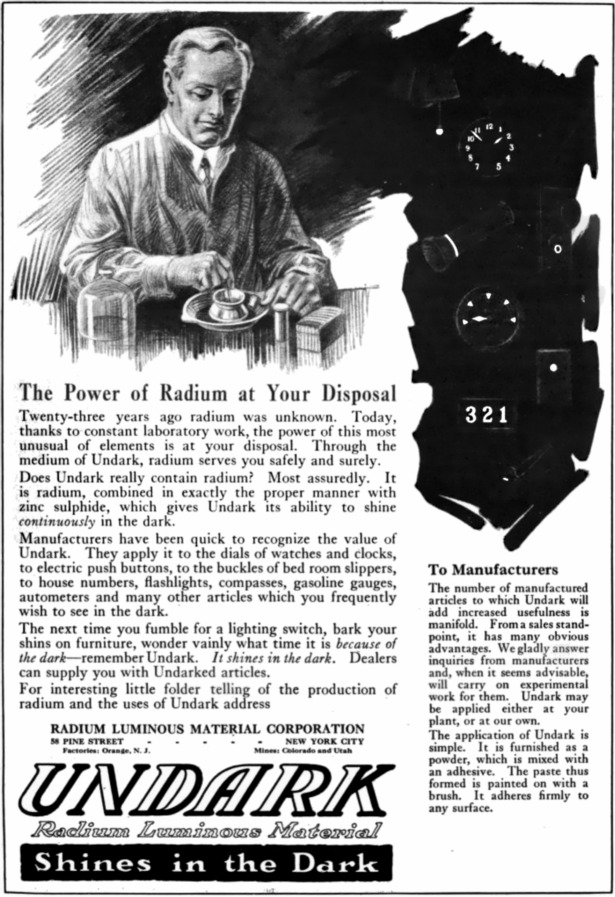 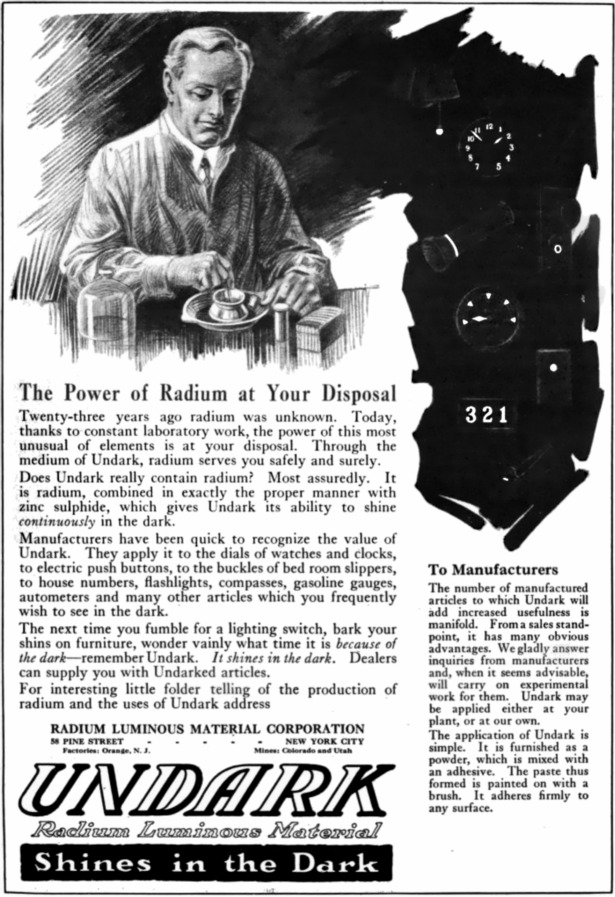 [Speaker Notes: Once radium moved from the lab to production it was available to manufacturers to use in different ways.]
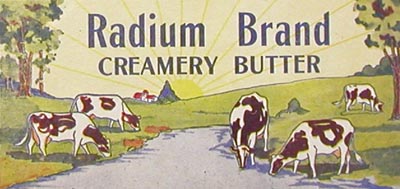 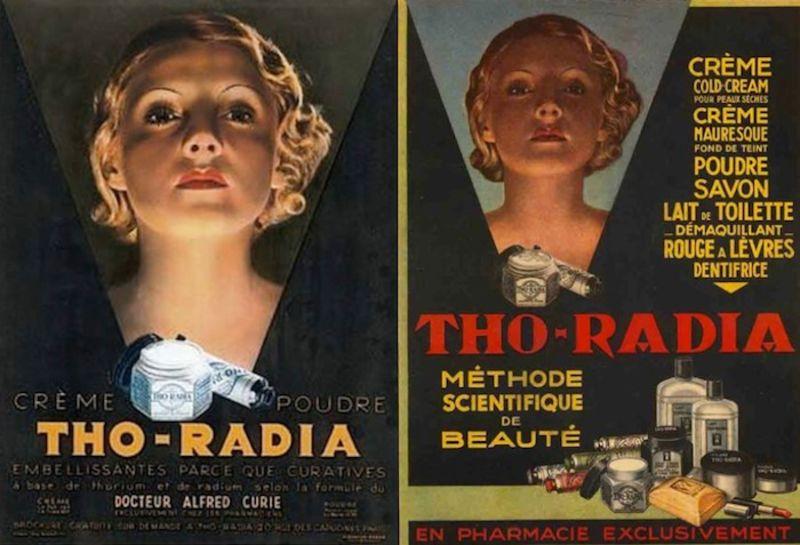 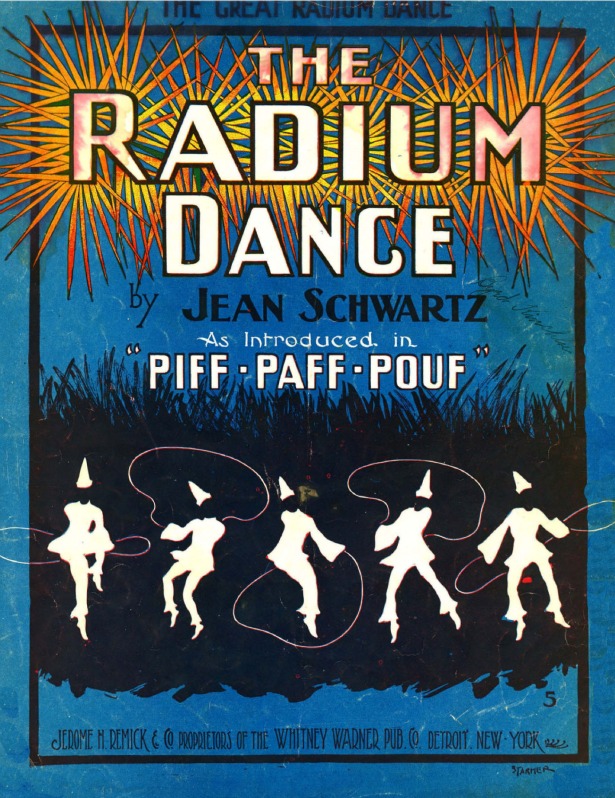 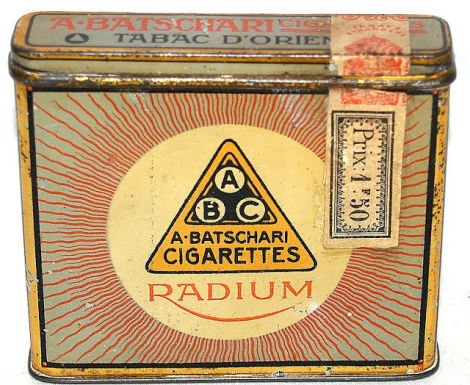 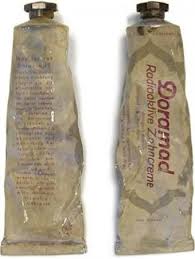 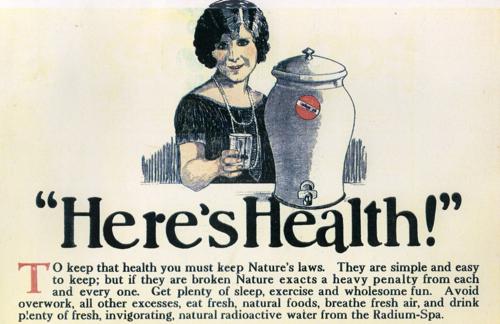 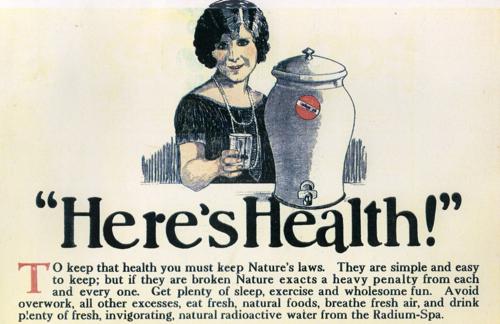 [Speaker Notes: And they did. It was used in cosmetics, cigarettes, and toothpaste.Sometimes the name was just slapped on even if the product did not have radium.]
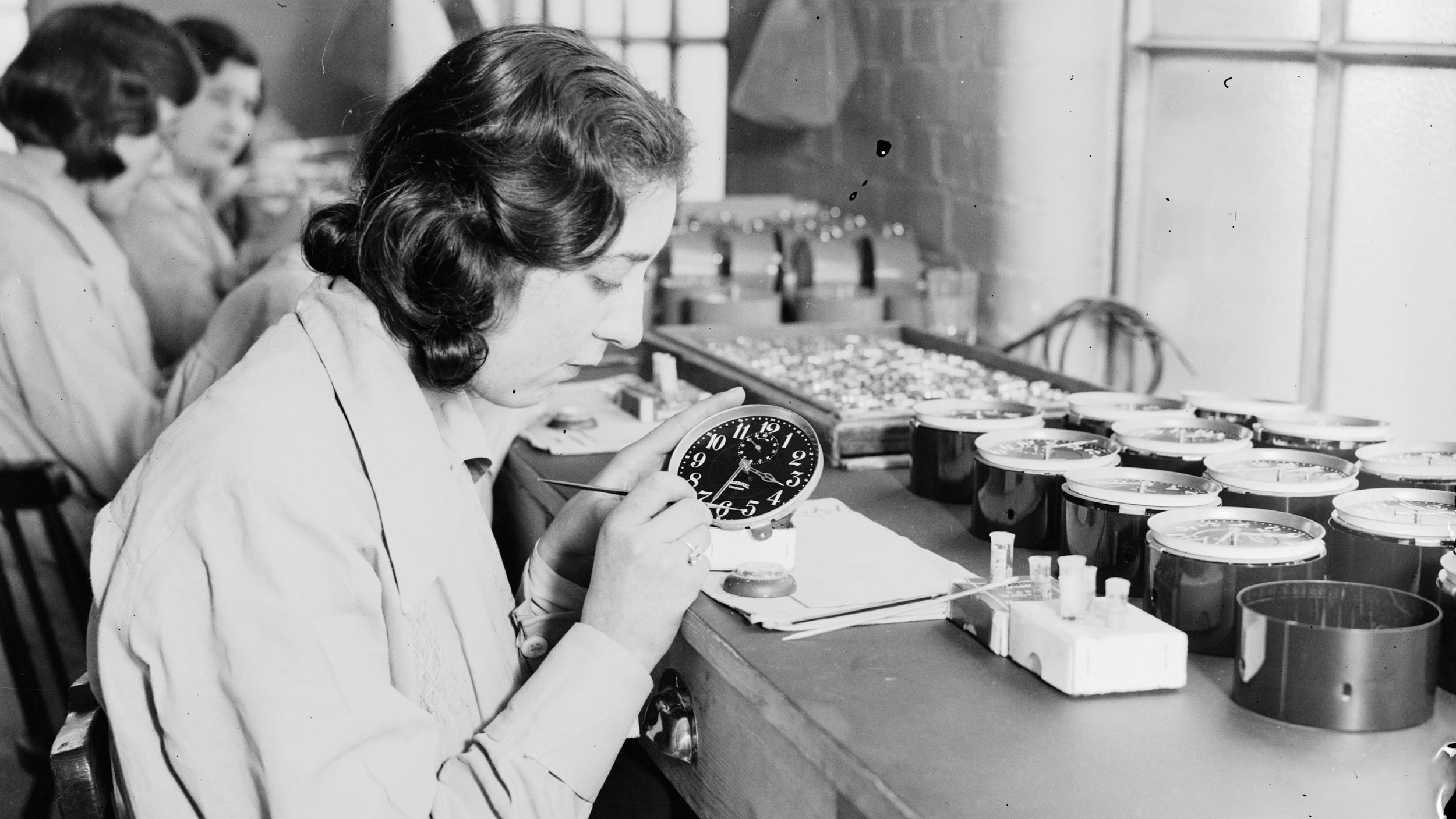 Source: Wikipedia - “Radium Girls”
[Speaker Notes: It was used on clocks and watches to make the numerals and hands glow in the dark. The workers who hand painted the dials were told it was safe and they were given no protection. Their health suffered and many died at an early age. It took time and work  to understand the effects of radioactivity, to learn how to protect against it. Today radium is used in limited industrial and medical use.]
[Speaker Notes: New advancements in science and technology follow the trajectory of discovery, excitement, hype.  Then slowly we understand its impact and how and where to use it.]
A I
[Speaker Notes: AI may be on the same trajectory. AI is an tmbrella term that’s used for several technologies including machine learning, natural language processing (NLP), facial recognition.  These technologies are evolving at a rapid rate and we are just beginning to understand their potential and dangers. And we are beginning to ask the difficult question -- which tasks that are currently done by humans CAN or SHOULD be done by machines?]
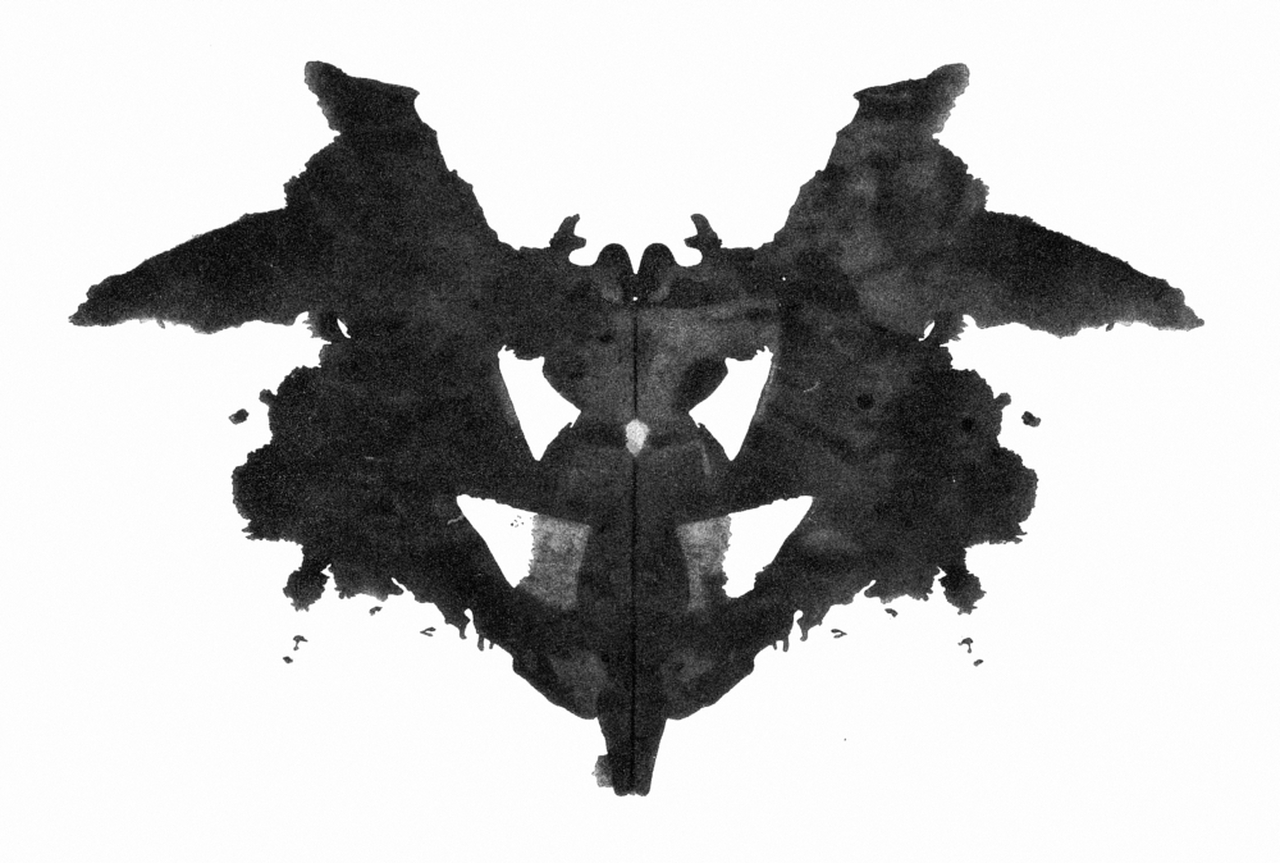 [Speaker Notes: WHAT ARE WE TALKING ABOUT?
HOW DOES IT WORK? 
Simple description for purposes here 

‘Learn’ is in quotations because it is not learning they way humans do

‘predict’, and not ‘recommend’ to remind us this is usually statistics and correlation, 

NOT reasoning or causation 

TALKING ABOUT AI TOOLS THAT MAKE DECISIONS AFFECTING PEOPLE’S LIVES, 
NOT TOOLS CONTROLLING MACHINES, IoT, ETC.]
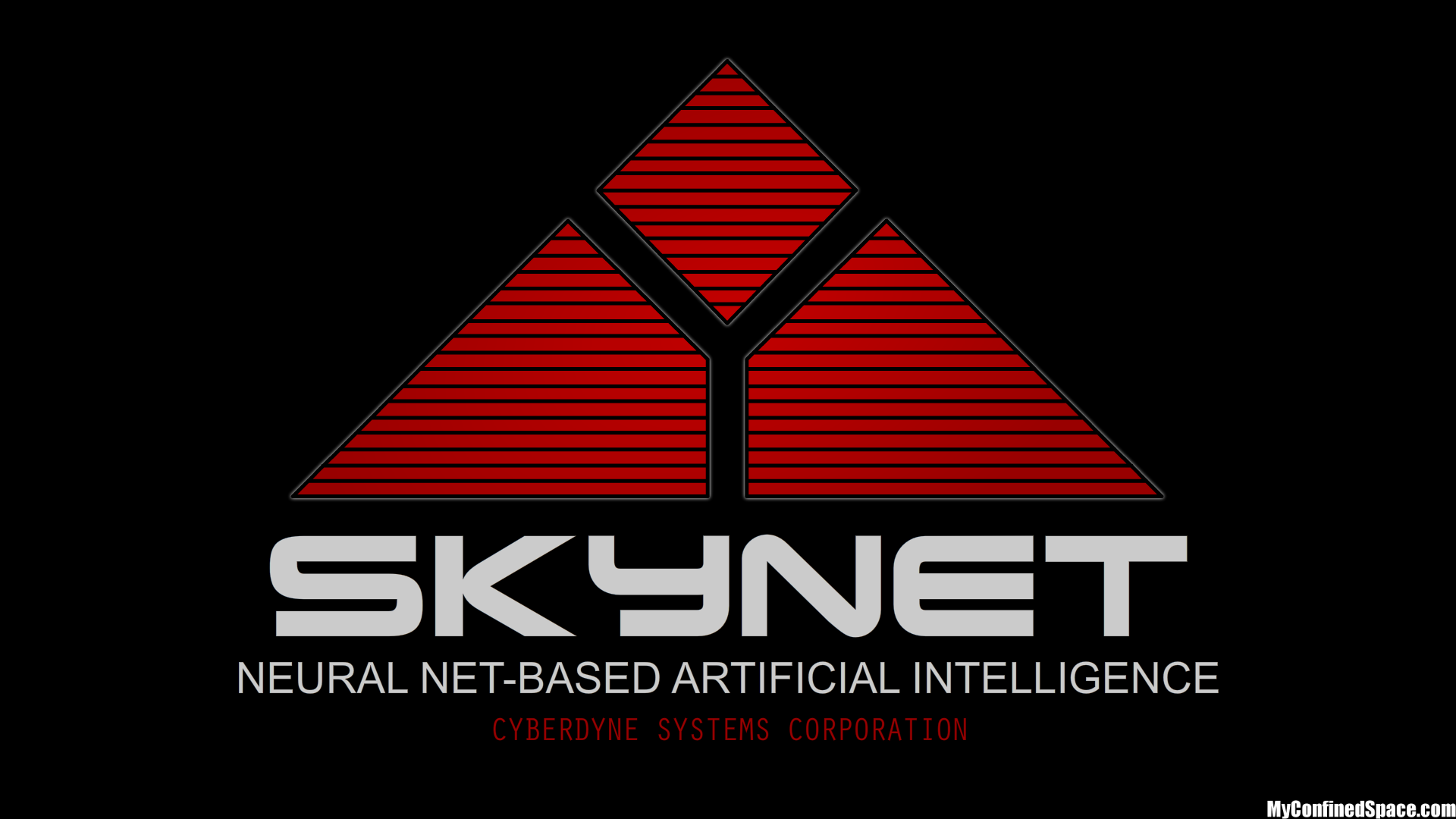 [Speaker Notes: WHAT ARE WE TALKING ABOUT?
HOW DOES IT WORK? 
Simple description for purposes here 

‘Learn’ is in quotations because it is not learning they way humans do

‘predict’, and not ‘recommend’ to remind us this is usually statistics and correlation, 

NOT reasoning or causation 

TALKING ABOUT AI TOOLS THAT MAKE DECISIONS AFFECTING PEOPLE’S LIVES, 
NOT TOOLS CONTROLLING MACHINES, IoT, ETC.]
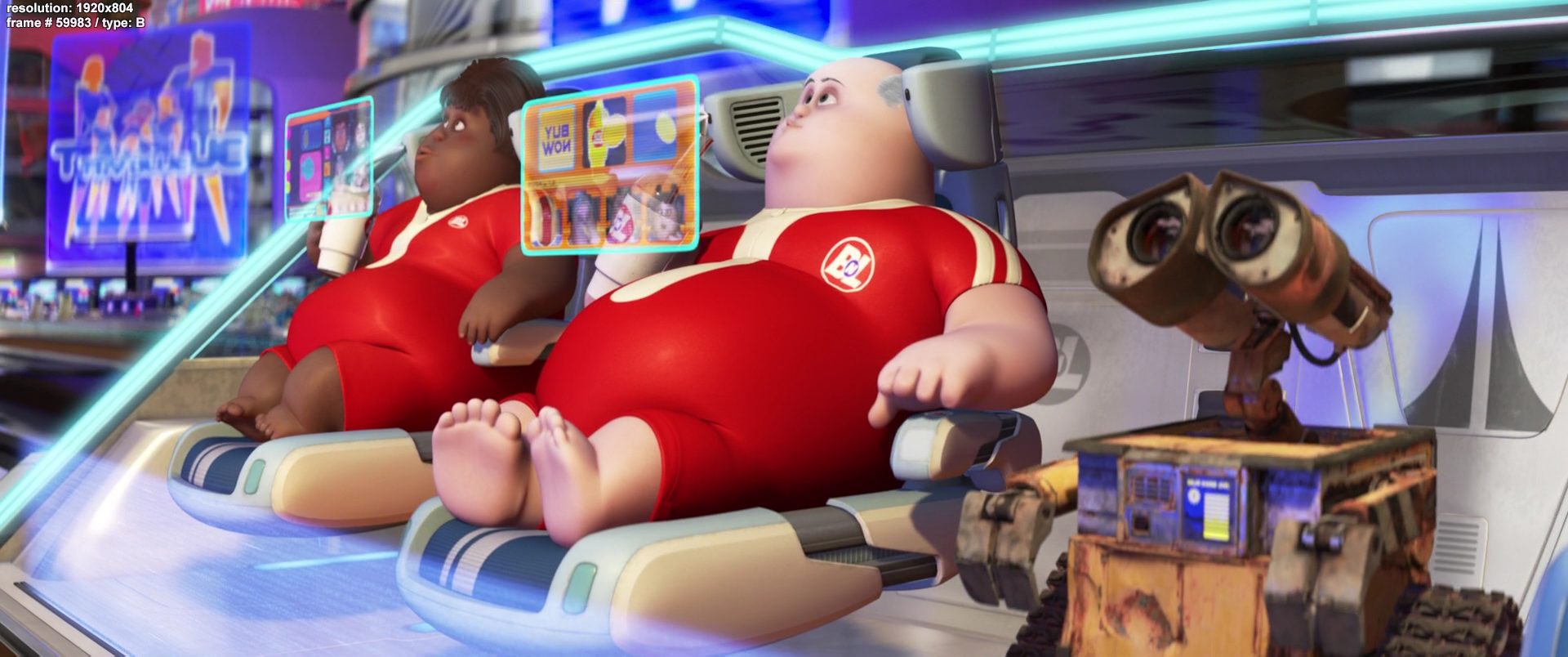 [Speaker Notes: WHAT ARE WE TALKING ABOUT?
HOW DOES IT WORK? 
Simple description for purposes here 

‘Learn’ is in quotations because it is not learning they way humans do

‘predict’, and not ‘recommend’ to remind us this is usually statistics and correlation, 

NOT reasoning or causation 

TALKING ABOUT AI TOOLS THAT MAKE DECISIONS AFFECTING PEOPLE’S LIVES, 
NOT TOOLS CONTROLLING MACHINES, IoT, ETC.]
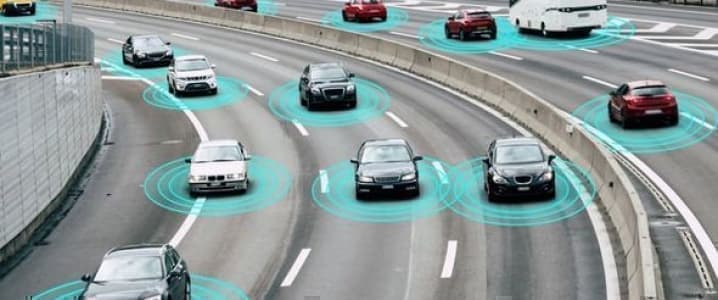 [Speaker Notes: WHAT ARE WE TALKING ABOUT?
HOW DOES IT WORK? 
Simple description for purposes here 

‘Learn’ is in quotations because it is not learning they way humans do

‘predict’, and not ‘recommend’ to remind us this is usually statistics and correlation, 

NOT reasoning or causation 

TALKING ABOUT AI TOOLS THAT MAKE DECISIONS AFFECTING PEOPLE’S LIVES, 
NOT TOOLS CONTROLLING MACHINES, IoT, ETC.]
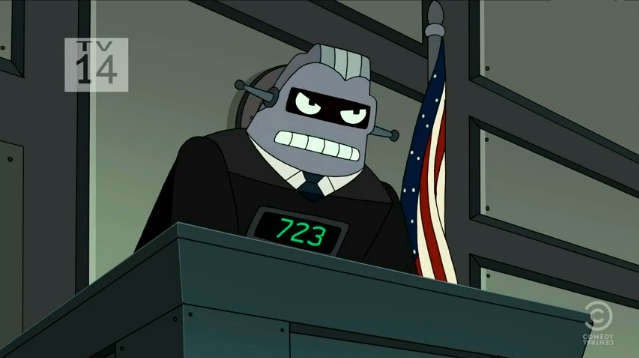 [Speaker Notes: WHAT ARE WE TALKING ABOUT?
HOW DOES IT WORK? 
Simple description for purposes here 

‘Learn’ is in quotations because it is not learning they way humans do

‘predict’, and not ‘recommend’ to remind us this is usually statistics and correlation, 

NOT reasoning or causation 

TALKING ABOUT AI TOOLS THAT MAKE DECISIONS AFFECTING PEOPLE’S LIVES, 
NOT TOOLS CONTROLLING MACHINES, IoT, ETC.]
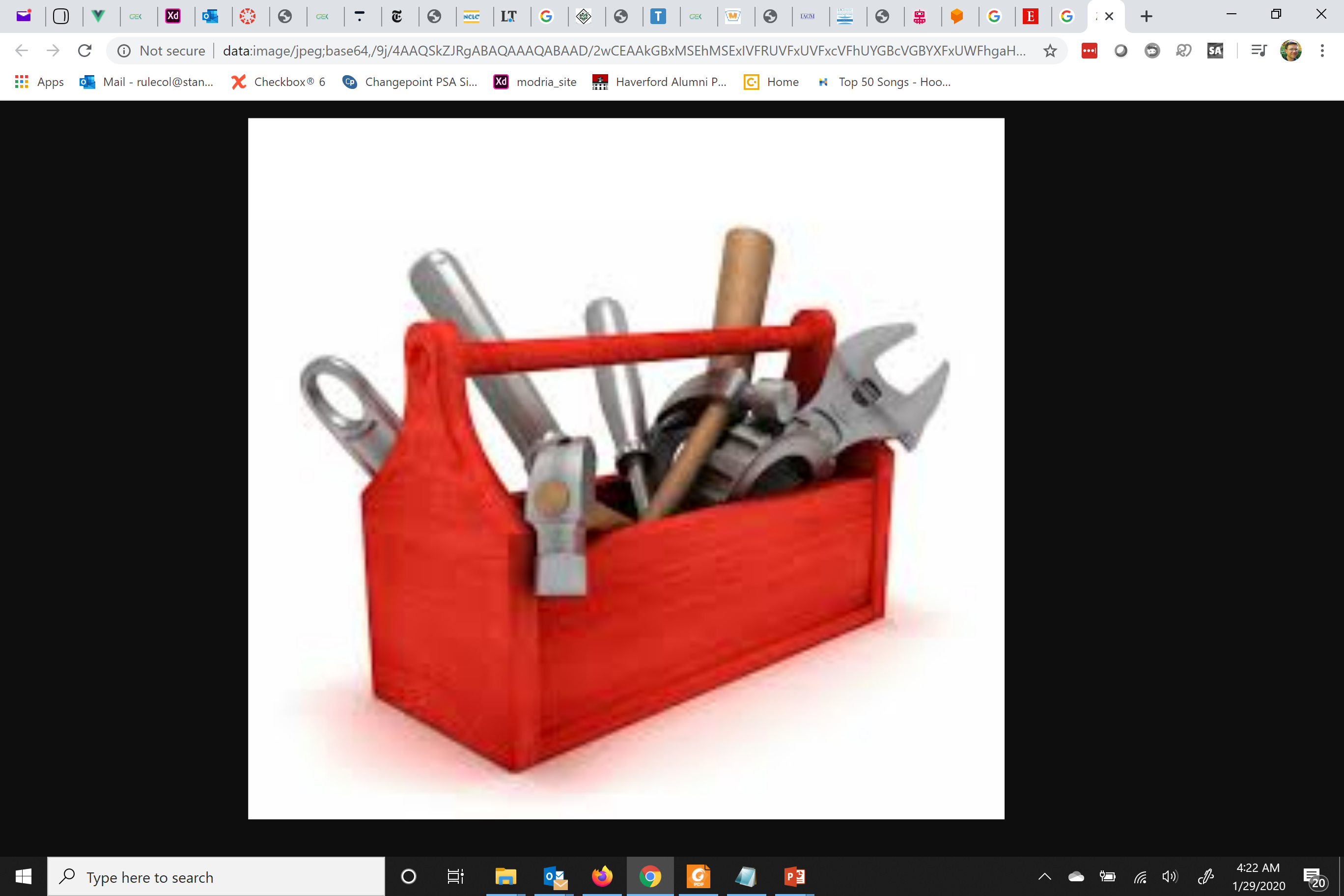 [Speaker Notes: WHAT ARE WE TALKING ABOUT?
HOW DOES IT WORK? 
Simple description for purposes here 

‘Learn’ is in quotations because it is not learning they way humans do

‘predict’, and not ‘recommend’ to remind us this is usually statistics and correlation, 

NOT reasoning or causation 

TALKING ABOUT AI TOOLS THAT MAKE DECISIONS AFFECTING PEOPLE’S LIVES, 
NOT TOOLS CONTROLLING MACHINES, IoT, ETC.]
“There’s nothing artiﬁcial about AI.  It’s inspired by people,
it’s created by people,  and—most importantly—  it impacts people. ”
— Fei-Fei Li
Source: https://www.wired.com/story/fei-fei-li-artiﬁcial-intelligence-humanity/
[Speaker Notes: SOURCE OF QUOTE: “Artificial Intelligence: Do stupid things faster with more energy!”, at: https://towardsdatascience.com/artificial-intelligence-do-stupid-things-faster-with-more-energy-379aa6bac220]
How does AI work?
AI methods ‘learn’ by observation, essentially pattern recognition, and generate a decision-making tool that predicts an outcome based on input values
[Speaker Notes: WHAT ARE WE TALKING ABOUT?
HOW DOES IT WORK? 
Simple description for purposes here 

‘Learn’ is in quotations because it is not learning they way humans do

‘predict’, and not ‘recommend’ to remind us this is usually statistics and correlation, 

NOT reasoning or causation 

TALKING ABOUT AI TOOLS THAT MAKE DECISIONS AFFECTING PEOPLE’S LIVES, 
NOT TOOLS CONTROLLING MACHINES, IoT, ETC.]
Sample  Data
Correlation
Computer
Expected  Result
Learning

Prediction
New  Data
Result
Computer
Model
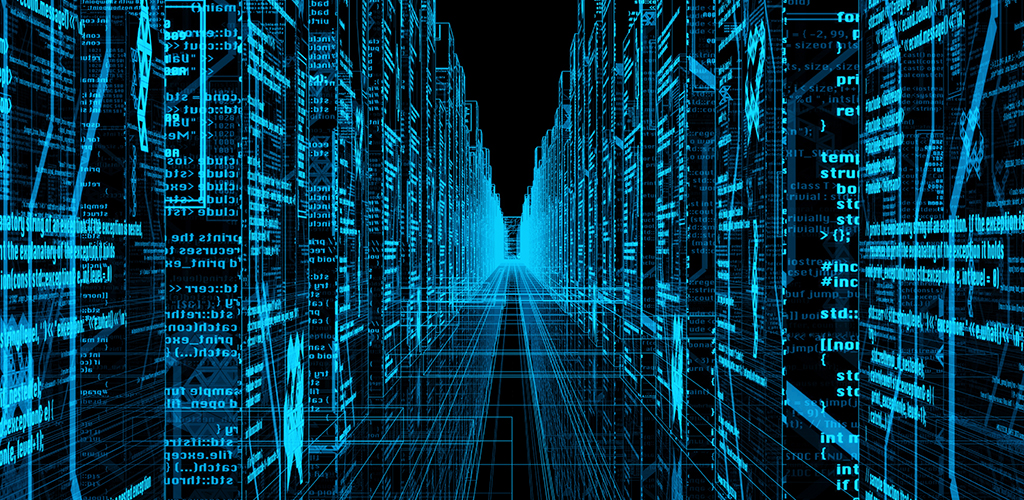 [Speaker Notes: WHAT ARE WE TALKING ABOUT?
HOW DOES IT WORK? 
Simple description for purposes here 

‘Learn’ is in quotations because it is not learning they way humans do

‘predict’, and not ‘recommend’ to remind us this is usually statistics and correlation, 

NOT reasoning or causation 

TALKING ABOUT AI TOOLS THAT MAKE DECISIONS AFFECTING PEOPLE’S LIVES, 
NOT TOOLS CONTROLLING MACHINES, IoT, ETC.]
Characteristics of AI tools
“Think of [AI] as a proliferation of magic lamp. Unlike traditional programming, they allow you to solve a problem even if you can’t think up the solution’s steps yourself. That’s because they let you express your wishes with examples and objectives instead of explicit instructions.  But do you remember the moral of every be-careful-what-you-wish-for story? ”
- Cassie Kozyrkov, Chief Decision Scientist, Google
[Speaker Notes: SOURCE OF QUOTE: “Artificial Intelligence: Do stupid things faster with more energy!”, at: https://towardsdatascience.com/artificial-intelligence-do-stupid-things-faster-with-more-energy-379aa6bac220]
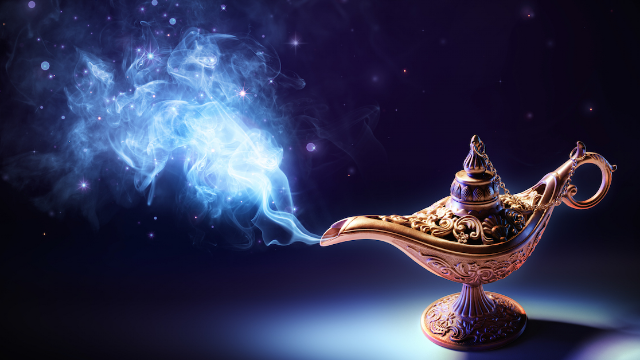 “It’s not the genie that’s dangerous, 
it’s the unskilled wisher.”- Cassie Kozyrkov, Chief Decision Scientist, Google
Cassie Kozyrkov, Chief Decision Scientist, Google
Diabetic blindness  in India
Source: The New York Times
70 million are  diabetic  and at  risk of
diabetic blindness in India
Only 11 eye doctors  for every
1 million people
Source: The New York Times
Automate  eye screening  using AI
Source: The New York Times
Researchers using AI to  detect illness and disease

Detect cancer, stroke, heart  disease by automated analysis of  X-rays, M.R.I. and CT scans

How could it work for justice?
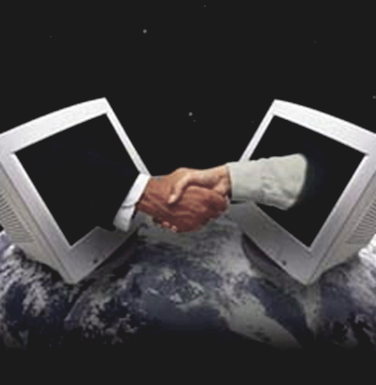 AI and ODR

The Fourth Party

AI vs. if/then rules or decision trees

Digital mediators and arbitrators?

Transparency vs. confidentiality
Benefits
Challenges
Reduce cost of service
Provide faster service
Provide better service
Serve more people
Data & Privacy
Safety 
Regulations
Ethics
[Speaker Notes: These new technologies have a great potential but also pose challenges that are more than the technology itself.]
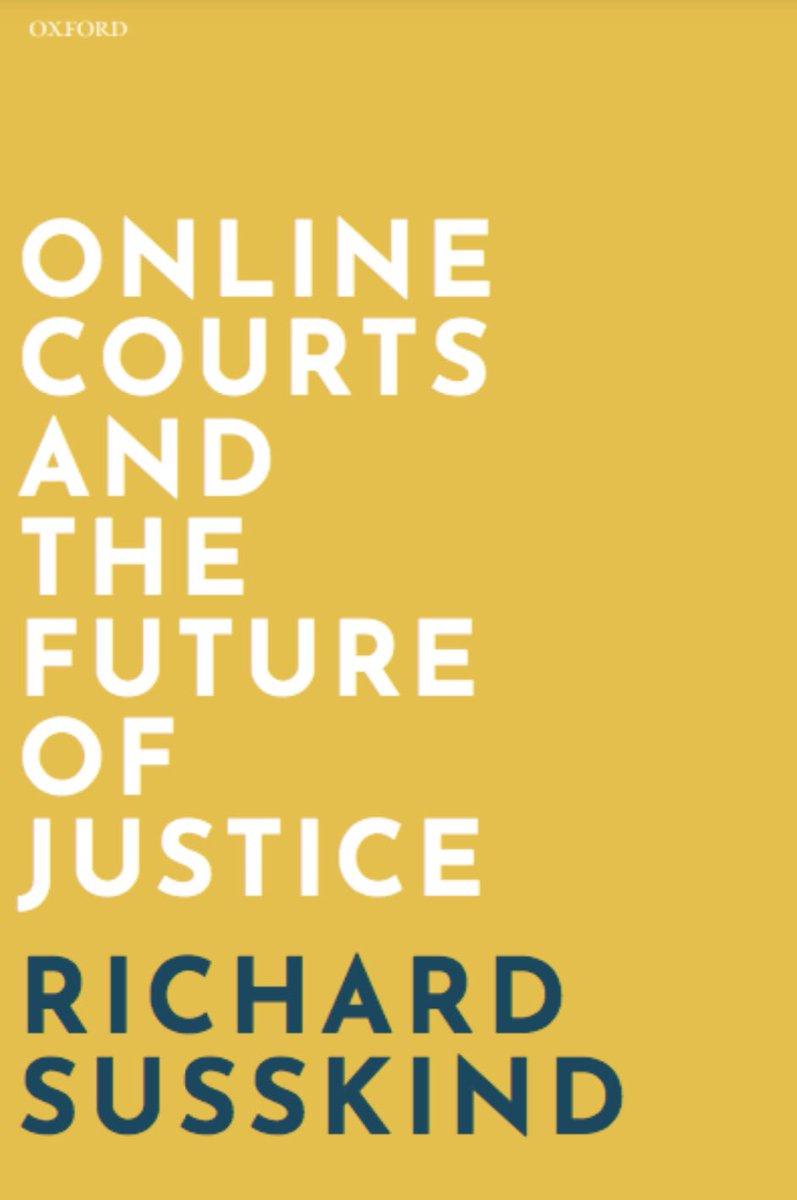 AI and Justice: 5 Questions
Technically feasible?
Morally acceptable?
Commercially viable?
Culturally sustainable?
Jurisprudentially coherent?
[Speaker Notes: In his latest book, Richard Susskind says that question is actually 5 guestions]
Opportunity Areas for AI in ODR
Diagnosis: automated assistance to disputants
Translations, voice-based assistance for improving accessibility, chatbots, categorize their legal issue(s), navigate and connect with providers.
Guided Interviews: Assist self-represented litigants (SRL) assemble documents and fill out court forms.
Intake and Filing: Automate and streamline intake and filing processes. AI could use bed to structure and clean data, extraction, redaction, etc.
Research: Provide case research tools to SRLs probability of outcomes, success rate, etc.
[Speaker Notes: These new technologies have a great potential but also pose challenges that are more than the technology itself.  With that, I will hand over the mic to Alan.]
Opportunity Areas for AI in ODR (2)
Facilitation: helping to achieve resolutions
Case classification and pathing
Structuring negotiations
Decision Support via automated predictive analysis
Evidence evaluation
Analyzing and summarizing related cases 
Comparison with past cases and outcomes
Providing outcome recommendations
Tracking KPIs and outcomes over time
[Speaker Notes: These new technologies have a great potential but also pose challenges that are more than the technology itself.  With that, I will hand over the mic to Alan.]
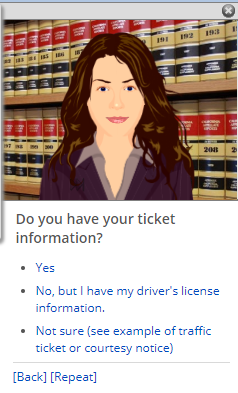 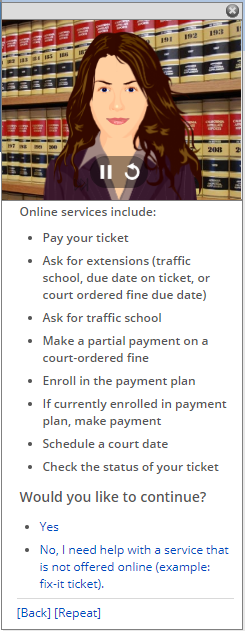 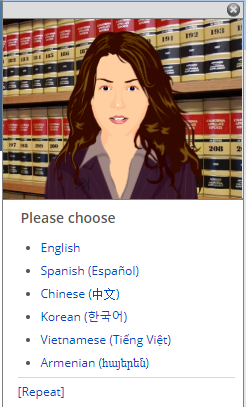 Meet Gina...
Virtual Assistant for Traffic
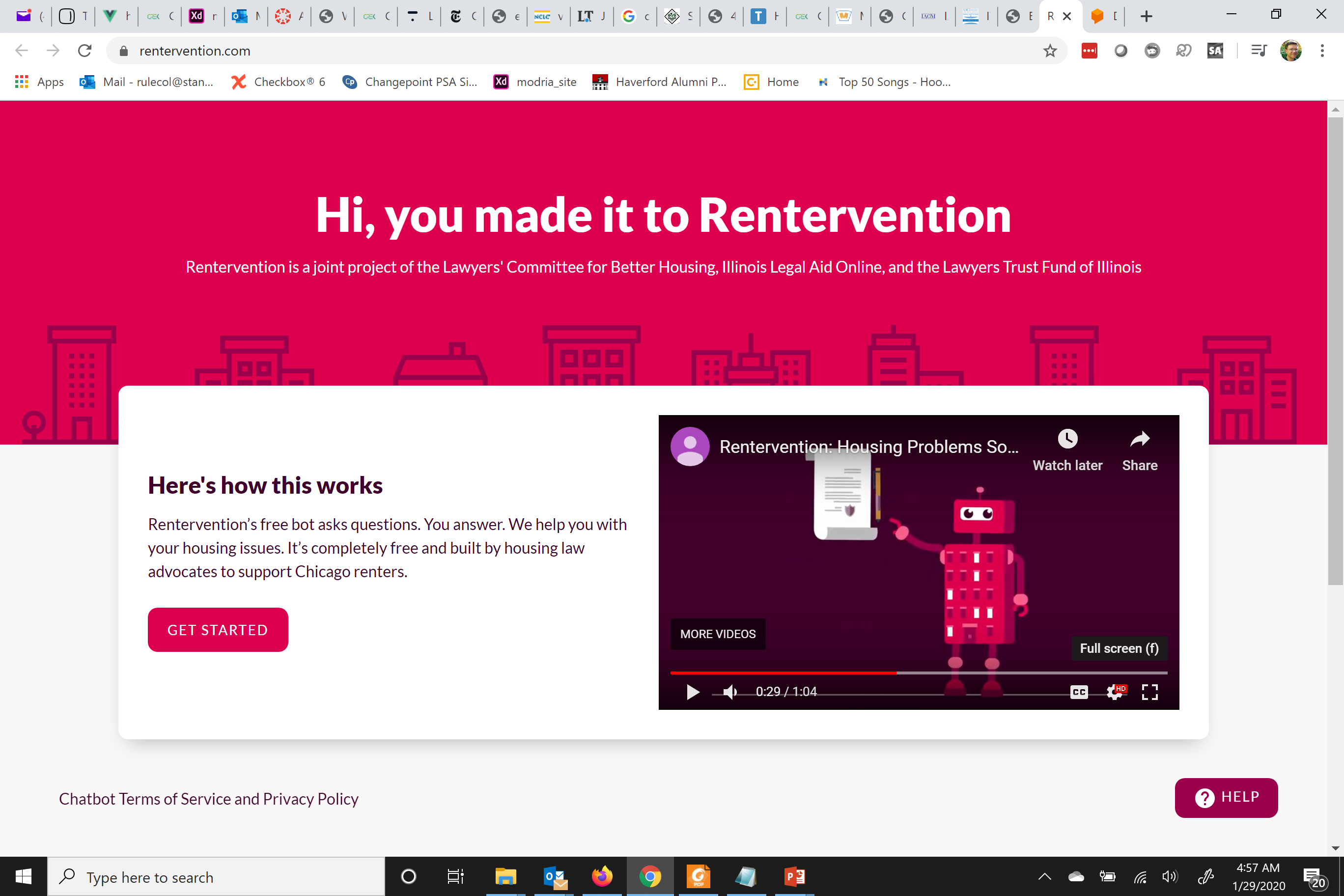 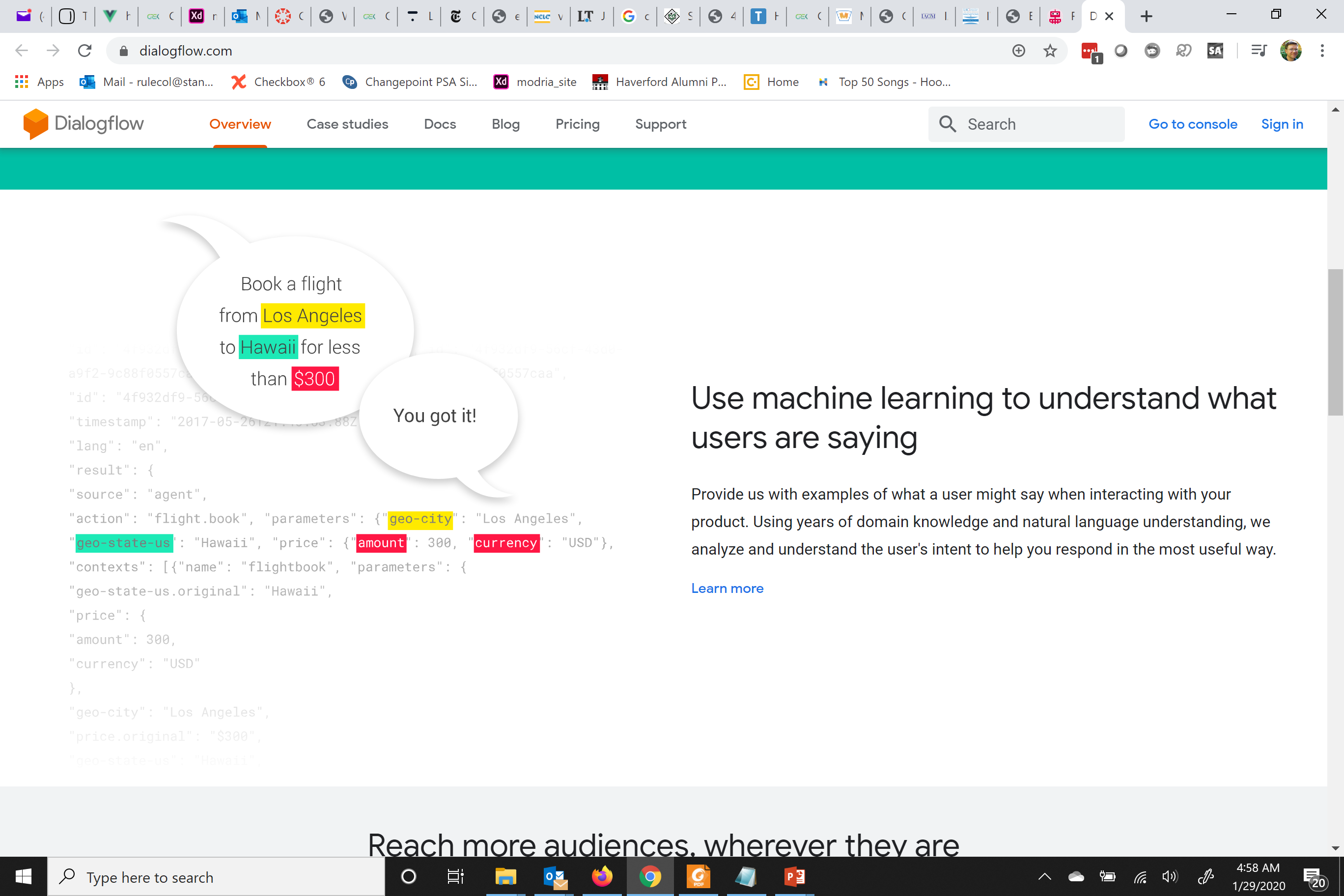 “An algorithm is an opinion embedded in mathematics”Cathy O’Neil, author of Weapons of Math Destruction
“Algorithms are neither good nor bad, 
but they are certainly not neutral”Kranzberg’s First Law of Technology
Technology and Culture, Vol. 27, No. 3 (July 1986), pp. 544-560
[Speaker Notes: WHAT TO REMEMBER ABOUT AI TOOLS 
To help you understand what they do, and what they don’t do 
An algorithm is an “opinion embedded in mathematics” -- Cathy O’Neil, author of Weapons of Math Destruction
	CORRELATION, NOT CAUSATION 
Where is the knowledge we have lost in information?  -- T.S. Eliot
	Not coming up with theories of laws of nature, just patterns 
Cassie Kozyrkov, head of Decision Intelligence for Google:
You can use AI to find “patterns in data instead of having to meditate your way to a solution.  Do you realize how powerful this is? It means that even if you can’t come up with instructions, you might be able to automate your task anyway.”  
“It’s a set of tools for writing software a different way, letting you program with examples (data) instead of explicit instructions.”]
Characteristics of AI tools
An algorithm based on human decisions reflects human biases and weaknesses: 
We tend to imbue technology with the ideals of the people who have created it.
Implicitly, the technologies reinforce the beliefs and intentions of those who make and sell them.  
The true impact of a technology is, more often than not, defined by those who use it.                    - Anab Jain
[Speaker Notes: Who the developers and users are is as important as the hardware, software, and data

Computing, software, and data have changed,
       BUT humans who develop and use tools have not changed 

Will provide some specific examples

SOURCE: Tackling the Ethical Challenges of Slippery Technology, Anab Jain, Jun 11. 2018, 
At: https://blog.usejournal.com/tackling-the-ethical-challenges-of-slippery-technology-94500e723d34]
European ethical Charter for the use of AI  in judicial systems and their environment
Council of Europe Commission for  the Efficiency of Justice (CEPEJ)

Quality group

Ethical charter

Adopted December 2018

5 principles
Principle 1: Respect for fundamental rights
Privacy
Equal treatment
Fair trial
Fair trial
Transparent
Equality of arms
Reasoned decision
Ensure that design and  Implementation of AI  tools and services are  Compatible with  fundamental rights…
Principle 2: Non-discrimination
Prevent discrimination  between individuals or groups of  individuals
e.g.: Risk assessments in custody, sentencing and  parole (COMPAS and Northpointe)
Principle 3: Quality and Security
…processing of judicial decisions and  data, use certified sources and  intangible data with models  conceived in a multidisciplinary  manner, in a secure technological  environment…
Principle 4: Transparency, impartiality and  Fairness
Make data processing methods
accessible and understandable

Authorize external audits
Principle 5: AI under user control
Preclude a prescriptive approach
⇢ The computer does not decide on its own

Ensure that users are informed actors
⇢ Users know what the AI does

Users are in control of their choices
⇢Users can decide what to do with the AI’s result
Operationalizing ethical  guidelines
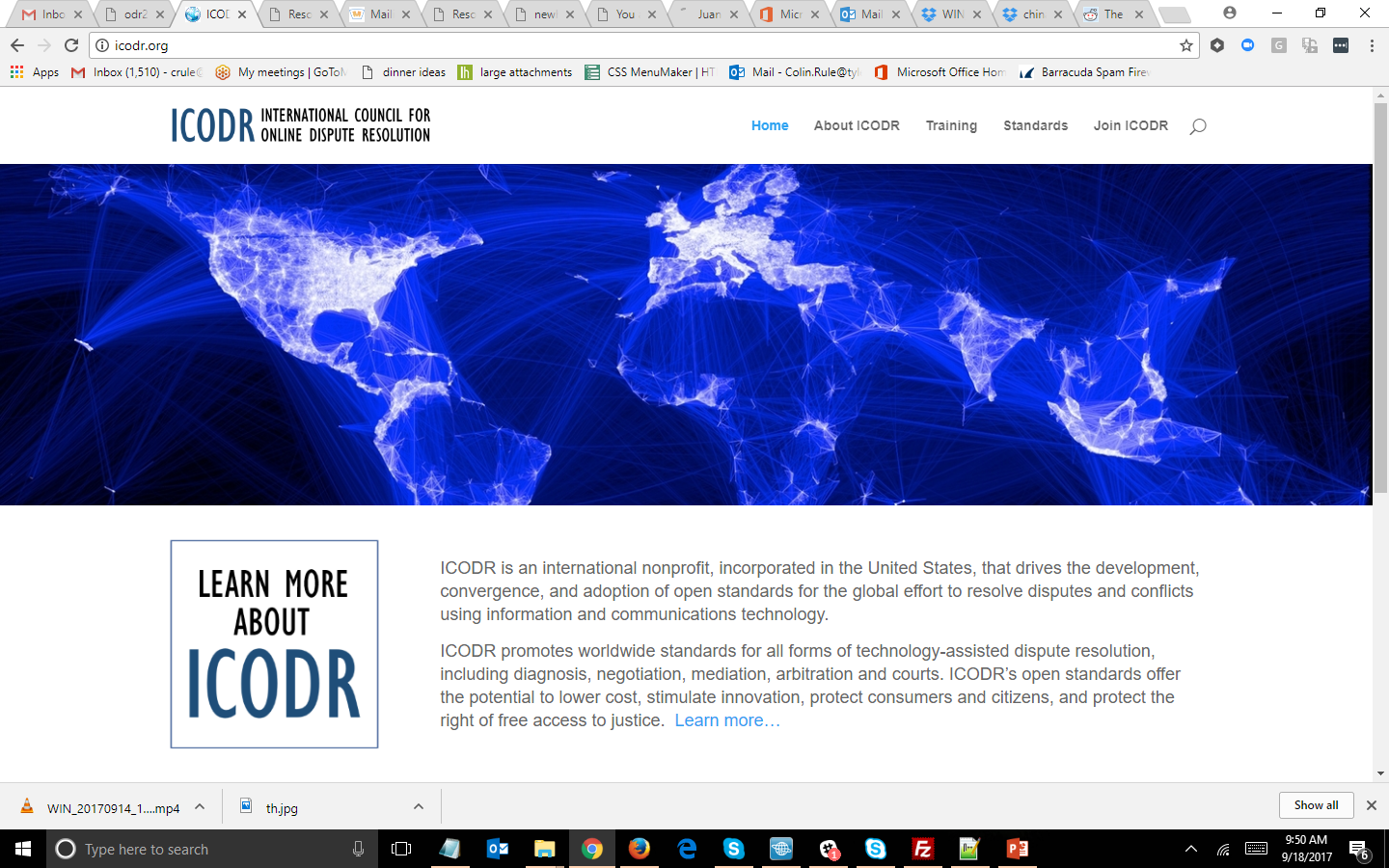 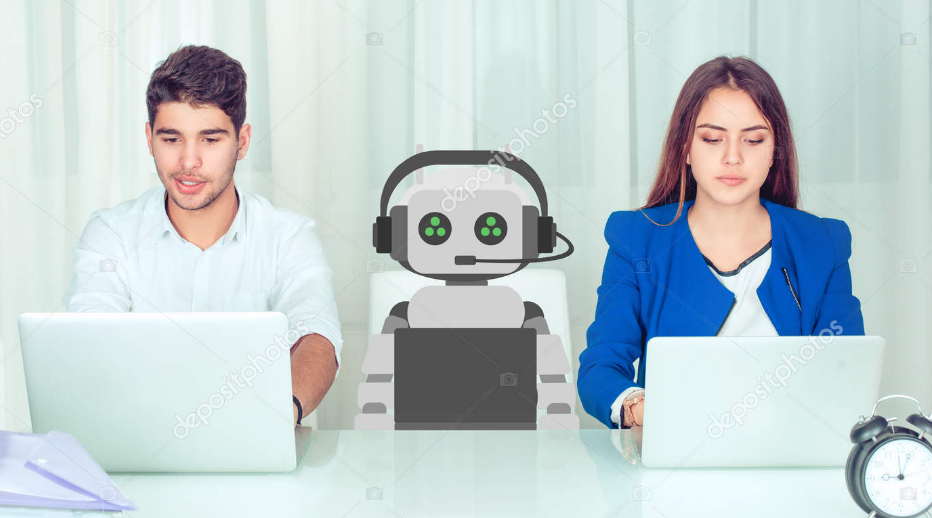